الفيزياء النوويةNuclear Physics
خصائص النواة
استقرار النواة والقوى النووية
طاقة الربط النووية
النشاط الإشعاعي الطبيعي
التحلل الإشعاعي بانبعاث جسيمات ألفا
التحلل الإشعاعي بانبعاث جسيمات بيتا
التحلل الإشعاعي بانبعاث اشعة جاما
قانون التحلل الإشعاعي
عمر النصف الفيزيائي
الشدة الإشعاعية
التفاعلات النووية
التحول النووي بواسطة النيوترونات
الفيزياء النوويةNuclear Physics
بعض خصائص النواة:
 تركيب النواة Nucleus structure
النظائر Isotopes
كتلة النواة Nuclear mass
حجم النواة Size of nucleus
الفيزياء النوويةNuclear Physics
الفيزياء النوويةNuclear Physics
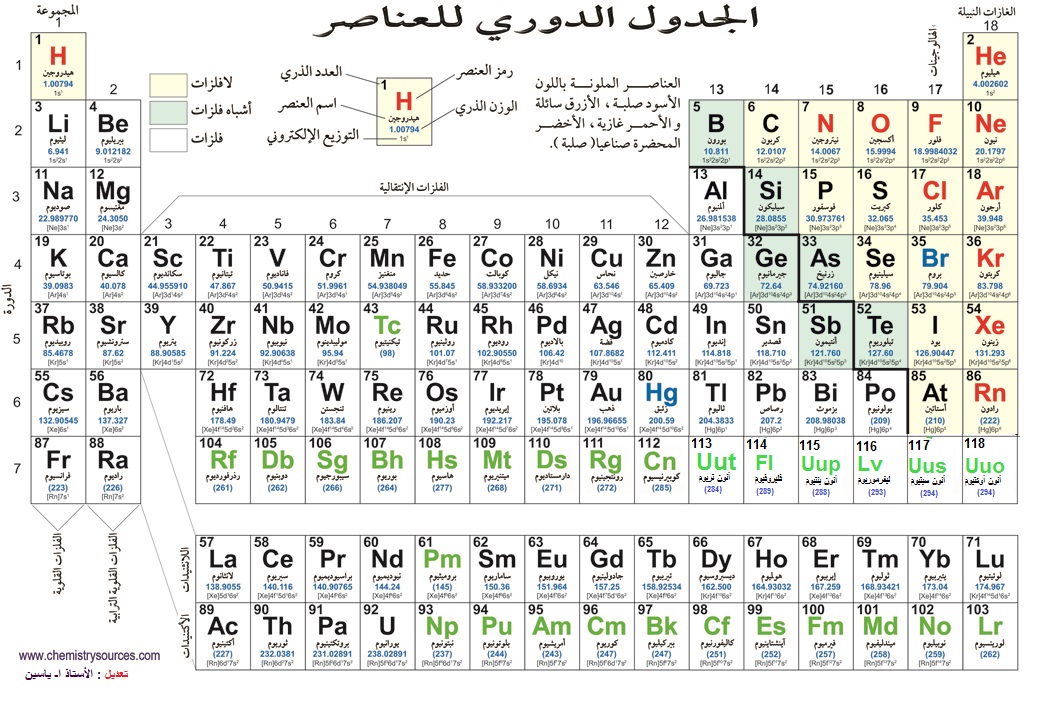 الفيزياء النوويةNuclear Physics
النظائر
الفيزياء النوويةNuclear Physics
كتلة النواة
النواة تحتوي على بروتونات ونيوترونات (عدا الهيدروجين الخفيف فلا يوجد في نواته نيوترونات).

كتلة البروتونات والنيوترونات تقريبا متساوية وكتلة الالكترون أقل منها بنحو 1836 مرة لذا فإن كتلة المادة تكون متمركزة في أنوية ذراتها.

من السهل استخدام وحدة الكتل الذرية (u) بدلا من الكيلو جرام حيث أن:
1 u= 1.660566 × 10-27 Kg
الفيزياء النوويةNuclear Physics
يعبر أحيانا عن وحدات الكتل الذرية بوحدات الطاقة: 

فمن معادلة اينشتاين لتحويل الكتلة إلى طاقة نجد:
الفيزياء النوويةNuclear Physics
إذن: 1u= 931.5 MeV

وبالتالي فإن:
الفيزياء النوويةNuclear Physics
حجم النواة
يعتمد حجم النواة على عدد النويات (مجموع البروتونات والنيوترونات).

 وجد أن نصف قطر النواة يتناسب مع العدد الكتلي كما يلي:
الفيزياء النوويةNuclear Physics
وباعتبار أن النواة كرة فإن حجمها يعطى بالعلاقة:





 مثال: احسب حجم نواة ذرة الكربون وكثافتها حيث           .A=12
وهي قيمة عالية جدا تدل على أن المادة النووية مضغوطة جدا داخل النواة.
الفيزياء النوويةNuclear Physics
استقرار النواة والقوى النووية Nuclear stability and nuclear forces
لكي تكون النواة مستقرة والنيوكلونات بداخلها مترابطة ،لابد أن تكون هناك قوى جاذبة أقوى من قوى التنافر الكهربائي. هذه القوى الجاذبة هي القوى النووية.
 يظهر الأثر الكبير للقوى النووية عند المسافات القصيرة فقط.
 القوى النووية تكون بين النيوكلونات و لا تعتمد على الشحنة الكهربائية، وتكون أكبربحوالي  40مرة من قوى التنافر الكهربائية بين البروتونات.
الفيزياء النوويةNuclear Physics
الطاقة الرابطة النووية Nuclear binding energy
كتلة النواة تساوي كتلة النيوكلونات مطروحا منها كتلة الإلكترونات ،أي أن كتلتها أقل دائما من كتلة النيوكلونات.
 فمثلا كتلة نواة الكربون 12 يمكن حسابها كما يلي:

 كتلة النيوكلونات في ذرة الكربون:

فيكون الفرق:
الفيزياء النوويةNuclear Physics
يمكن حساب الطاقة المكافئة لهذا الفرق في الكتلة حسب اينشتاين كما يلي:

الفرق في الكتلة Δm يكافئ الطاقة التي استخدمت لربط النيوكليونات مع بعضها وتسمى بالطاقة الرابطة Binding energy.
 الطاقة الرابطة لكل نيوكليون في نواة الكربون 12 هي:

 يمكن كتابة الطاقة الرابطة لأي نواة كما يلي:
الفيزياء النوويةNuclear Physics
تتناقص الطاقة الرابطة لكل نيوكليون بزيادة عدد البروتونات.
الطاقة الرابطة لكل نيوكليون تكون أكبر ما يمكن عند A=60.
 لأجل النوى الخفيفة ( حتى A=40) تكون فيها النواة مستقرة عند Z=N.
لأجل Z>20 فإن النوى تستقر عندما يزيد عدد النيترونات فيها عن عدد البروتونات.
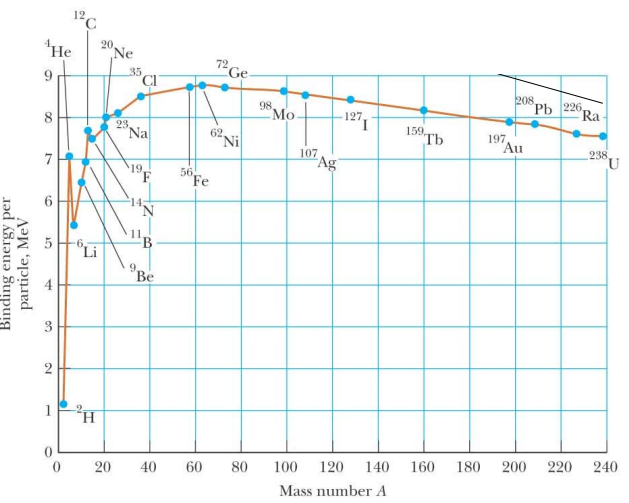 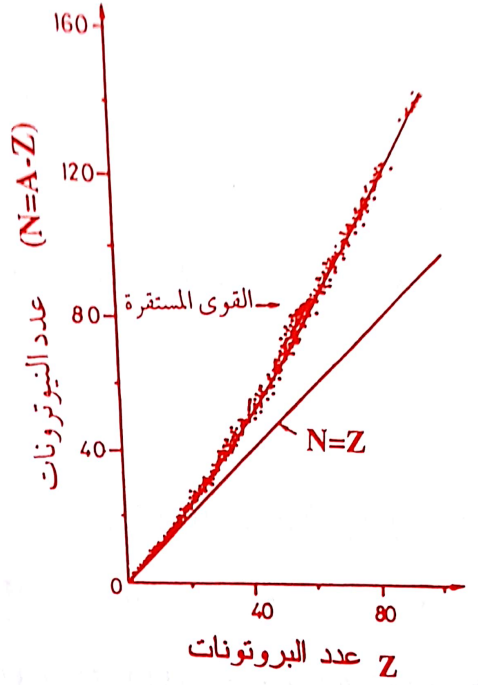 الفيزياء النوويةNuclear Physics
مثال: احسب الطاقة الرابطة لكل نيوكليون لنواة نظير الحديد 56
مع العلم أن كتلة ذرة نظير الحديد تساوي:

الحل:
الفيزياء النوويةNuclear Physics
النشاط الإشعاعي الطبيعي Natural radioactivity
الإشعاعات المنبعثة من المواد النشطة إشعاعيا (أو المشعة) حسب شحناتها الكهربائية وقدرة نفاذها في المادة تم تصنيفها على ثلاثة أنواع:
 جسيمات ألفا (α): وهي عبارة عن نواة ذرة الهليوم             وشحنته موجبة وتساوي +2e ومداها قصير في الهواء (3cm).

 إشعاعات جاما (ϒ): وهي عبارة عن إشعاعات كهرومغناطيسية ليس لها شحنة أو كتلة وطول موجاتها قصير جدا ومداها في الهواء طويل جدا.
الفيزياء النوويةNuclear Physics
جسيمات بيتا (β): وهي جسيمات مشحونة وتخترق مسافة طويلة في الهواء(3 m). 
وتصنف جسيمات (β) إلى نوعين: 
 جسيمات بيتا الموجبة (β+): وهي جسيمات مشحونة بشحنة موجبة وتساوي عدديا شحنة الإلكترون وكتلتها تساوي كتلة الإلكترون.
 جسيمات بيتا السالبة (β-): وهي جسيمات مشحونة بشحنة سالبة وتساوي عدديا شحنة الإلكترون وكتلتها تساوي كتلة الإلكترون، غير أن مصدرها النواة أما الإلكترونات مصدرها مدارات الذرات.
الفيزياء النوويةNuclear Physics
التحلل بانبعاث ألفا Alpha decay
الطاقة المتحررة نتيجة التحلل التلقائي تسمى طاقة التحلل ويرمز لها عادة ب Q أي أن:



ولكي تكون النواة باعثة لجسيمات ألفا يجب أن يكون 0<Q .
الفيزياء النوويةNuclear Physics
مثال: هل البولونيوم 210 باعث لجسيمات ألفا إذا علم أن:




الحل: معادلة التحلل هي: 




إذن يمكن للبولونيوم 210 أن يتحلل بانبعاث جسيمات ألفا
الفيزياء النوويةNuclear Physics
التحلل بانبعاث بيتا β- decay
هناك نوعين من هذا التحلل هما :
بيتا السالب :
هذا التحول يحدث عندما تكون نسبة النيوترونات إلى البروتونات في النواة أكبر من قيمتها في منطقة الاستقرار، 
فلكي يحدث استقرار يتحول النيوترون إلى بروتون وينطلق جسيم بيتا السالب من النواة:

 طاقة تحلل بيتا السالب يعطى بالعلاقة:

نحصل على أعلى قيمة لطاقة تحلل جسيمات بيتا السالبة بأخذ الكتل الذرية بدل النووية:


مثال : تحلل الكربون 14:
الفيزياء النوويةNuclear Physics
ب- بيتا الموجب :
فلكي يحدث استقرار يتحول البروتون إلى نيوترون وينطلق جسيم بيتا الموجب (البوزيترون) من النواة: 
طاقة تحلل بيتا الموجب يعطى بالعلاقة:

نحصل على أعلى قيمة لطاقة تحلل جسيمات بيتا الموجبة بأخذ الكتل الذرية بدل النووية:




مثال : تحلل النيتروجين 13:

هناك جسيمين يصاحبان تحلل بيتا السالب والموجب هما نيوترينو ν وضد نيوترينو      ، وهما بدون شحنة وبلا كتلة ولكن وجودهما ضروري لكي تبقى الطاقة والزخم الخطي والزاوية قبل وبعد التحلل محفوظة حسب مبدأ حفظ الطاقة والزخم.
Problem:
Calculate the disintegration energy Q for the beta decay 32P --> 32S + e- + ν.Atomic masses:  m(32P) = 31.97391 u, m(32S) = 31.97207 u
Solution:Q = mic2 - mfc2.  mi = mnuc(32P) = m(32P) - 15*m(e-), mf = mnuc(32S) + m(e-) = m(32S) - 16*m(e-) + m(e-) = m(32S) - 15*m(e-)The mass of the neutrino is negligibly small.Q = mic2 - mfc2 = (m(32P) - m(32S))c2 = 1.71 MeV.In β- decay subtracting the atomic masses automatically takes into account the mass of the emitted electron.  This is not true for β+ decay.
Calculate the disintegration energy Q for the beta decay 64Cu --> 64Ni + e+ + ν.Atomic masses:  m(64Cu) = 63.929766 u, m(64Ni) = 63.927968 u
Solution:Q = mic2 - mfc2.  mi = mnuc(64Cu) = m(64Cu) - 29*m(e-), mf = mnuc(64Ni) + m(e+) = m(64Ni) - 28*m(e-) + m(e+) = m(64Ni) - 27m(e-)The mass of the neutrino is negligibly small and  m(e+) =  m(e-).Q = mic2 - mfc2 = (m(64Cu) - m(64Ni))c2 - 2*m(e-)c2 = 1.6748 MeV - 2*0.511 MeV = 0.653 MeV.In β+ decay subtracting the atomic masses does not automatically take into account the mass of the emitted positron.
الفيزياء النوويةNuclear Physics
التحلل بانبعاث جاما ϒ- decay
: يعني أن النواة في حالة مثارة
إشعاعات جاما مصدرها النواة المثارة بينما أشعة X تنبعث من الذرة المثارة.
الفيزياء النوويةNuclear Physics
قانون التحلل الإشعاعي Radioactive decay law
شدة الإشعاعات المنبعثة من مادة مشعة لا تعتمد على الحرارة أو الضغط أو أي مؤثر خارجي ولكنها تعتمد فقط على عدد النوى غير المستقرة في العينة (N).
 عدد النوى المحتمل تحللها تلقائيا في وحدة الزمن أي معدل التحلل     (ΔN/Δt) يزيد بزيادة عدد النوى غير المستقرة في العينة، وفق القانون:



حيث λ ثابت التحلل وقيمته موجبة.
ويمكن كتابة قانون التحلل الإشعاعي عند أي لحظة زمنية t كما يلي:
الفيزياء النوويةNuclear Physics
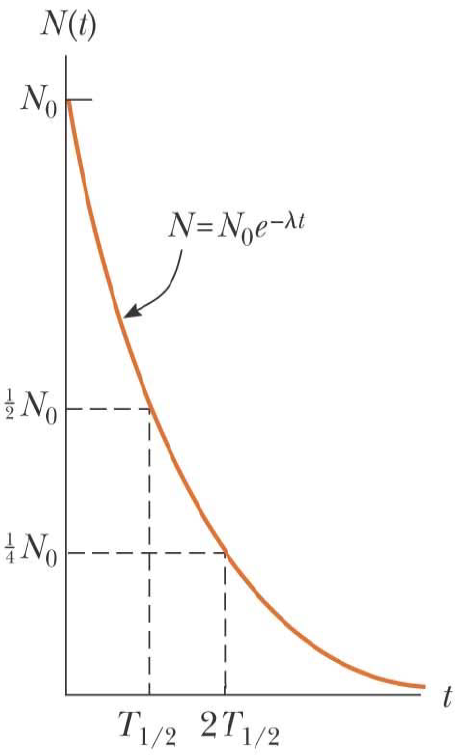 عمر النصف   Half life
وهو الزمن اللازم لكي تحلل نوى نظير معين إلى
 نصف عددها ويرمز له ب







كل نظير مشع له λ خاص به وبالتالي عمر نصف محدد.
أعمار النصف للنظائر المشعة تتراوح بين sec 10-20 إلى 1016 years.
الفيزياء النوويةNuclear Physics
الشدة الإشعاعية ( النشاط الإشعاعي) Radioactivity
عدد النوى في العينة لا يمكن عدها مباشرة ولكن يمكن قياس معدل التحلل   R(عدد التحللات في وحدة الزمن) والمسمى بالشدة الإشعاعية:








        هو معدل التحلل العينة عند t=0، و R معدل التحلل عند الزمن t.
الفيزياء النوويةNuclear Physics
الشدة الإشعاعية ( النشاط الإشعاعي) Radioactivity
تقاس الشدة الإشعاعية بوحدة الكيوري (Ci).

ويعرف الكيوري بأنه الشدة الإشعاعية لكتلة جرام واحد من الراديوم 226 وهو يساوي:
1 Ci= 3.7x1010 decay/sec 

وفي وحدات النظام العالمي (SI) وحدة الشدة الإشعاعية هي البيكريل (Bq):

1 Bq= 1 decay/sec,
1 Ci= 3.7x1010 Bq
الفيزياء النوويةNuclear Physics
مثال: عينة من الكوبالت  60(60Co)، الذي عمر النصف له 5.26 years ، بها 3x1016 نواة مشعة. ماهي شدتها الإشعاعية بوحدة الكيوري بعد مرور 15.78 سنة.
Solution
No = 3 x 10 16 nucleus, T1/2= 5.26 years, t = 15.78 y
T1/2 = 5.26 x 3.16 x 10 7 sec/ y = 1.66216 x 108 sec
 R = Ro e –lt
R = No l e –l t
T1/2 = 0.693/l
= 0.693/1.66216 x 108 = 4.17016 x 10-9 decay/ sec
Ro = No l = 3 x 1016 x 4.17 x 10-9 = 1.25 x 108 decay/sec
t = 15.78 y x 3.16 x 107 = 4.986 x 108
R = Ro e –l t
R = 1.25 x 108 x e – (4.17x 10-9 x 4.98 x 108)
R = 1.562 x 107 decay/sec = 1.562 x 107 Bq .
1 Ci = 3.7 x 10 10 Bq
1 Bq = 1/ 3.7 x 1010 Ci
                                R= 1.5625 x 107 x 1/ 3.7 x 10 10 =4.223 x 10-4 Ci = 422.3 μCi
الفيزياء النوويةNuclear Physics
التفاعلات النوويةNuclear reactions
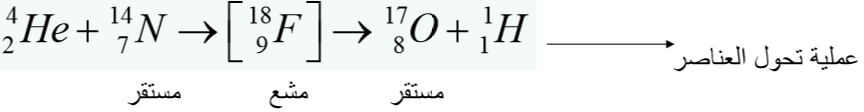 وﻳﻤﻜﻦ اﻟﺘﻌﺒﻴﺮ ﻋﻦ اﻟﺘﻔﺎﻋﻼت اﻟﻨﻮوﻳﺔ ﺑﺎﻟﻤﻌﺎدﻟﺔ اﻵﺗﻴﺔ:           x+ X→Y + y    
اﻟﻄﺎﻗﺔ اﻟﻤﺤﺮرة ﺗﺴﺎوي:


حيث الكتل بوحدة الكيلو جرام(kg).
أو:
حيث الكتل بوحدات الكتل الذرية (u).
α+ N →F →O + P                         Q = -1.19 MeV                     
وﻧﻈﺮا ﻷن ﻗﻴﻤﺔ اﻟﻄﺎﻗﺔ اﻟﻤﺤﺮرة اﻟﻤﺤﺴﻮﺑﺔ ﺳﺎﻟﺒﺔ فإنه ﻟﺤﺪوث اﻟﺘﻔﺎﻋﻞ ﻻﺑﺪ ان ﻳﻜﻮن ﻟﺠﺴﻴﻢ أﻟﻔﺎ ﻄﺎﻗﺔ ﺤﺮكية تتحول إلى كتلة ﻟﻴﺼﺒﺢ اﻟﻄﺮف اﻷﻳﺴﺮ ﻣﺴﺎوﻳﺎ أو أكبر ﻣﻦ ﻣﺠﻤﻮع اﻟﻜﺘﻞ ﻓﻲ اﻟﻄﺮف اﻷﻳﻤﻦ ﻟﻜﻲ ﻳﺘﻢ اﻟﺘﻔﺎﻋﻞ.
الفيزياء النوويةNuclear Physics
اﺳﺘﺨﺪﻣﺖ اﻟﻤﻌﺠﻼت اﻟﻨﻮوﻳﺔ ﻟﺘﺴﺮﻳﻊ اﻟﺠﺴﻴﻤﺎت اﻟﻨﻮوﻳﺔ وﻗﺬف اﻟﻨﻮى ﻹﻧﺘﺎج ﻧﻈﺎﺋﺮ ﺻﻨﺎﻋﻴﺔ ﻏﻴﺮﻣﻮﺟﻮدة ﺑﺎﻟﻄﺒﻴﻌﺔ واﻟﺘﻲ ﻗﺪ ﺗﻜﻮن ﻣﺴﺘﻘﺮة أو ﻣﺸﻌﺔ

اﻟﺘﺤﻮل اﻟﻨﻮوي ﺑﻮاﺳﻄﺔ النيوترونات Transmutation by neutrons

إن امتصاص النيوترونات من بعض النوى لاتحتاج إلى طاقات عالية لأنها عديمة الشحنة لذا استعملت لقذف العناصر الثقيلة وبالتالي زيادة العدد الذري وانبعاث جسيمات بيتا السالبة:
الفيزياء النوويةNuclear Physics
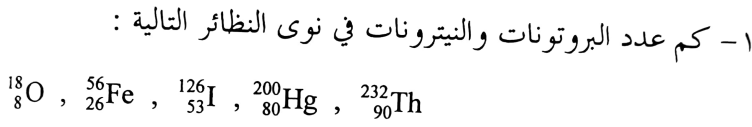 الفيزياء النوويةNuclear Physics
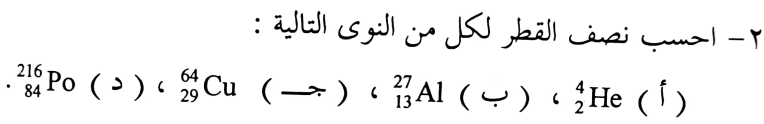 Solution
R Po = 1.2 x 10-15 (216)1/3 = 7.2 x 10-15 m
R Cu = 1.2 x 10-15 (64)1/3    = 4.8 x 10-15 m
R Al = 1.2 x 10-15 (27)1/3     = 3.6 x 10-15 m
R He = 1.2 x 10-15 (4)1/3      = 1.9 x 10-15 m
الفيزياء النوويةNuclear Physics
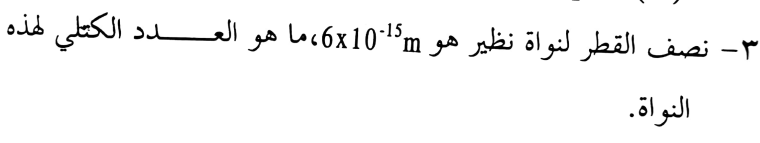 Solution
r = ro (A)1/3
r = 1.2 x 10-15 (A)1/3
6 x 10-15 = 1.2 x 10-15 (A)1/3
(A)1/3 = 6 / 1.2 = 5
A = (5)3 = 125
الفيزياء النوويةNuclear Physics
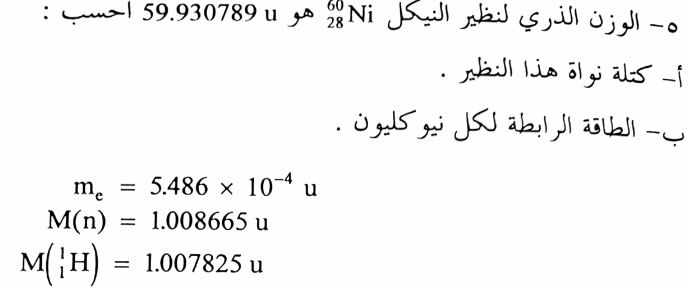 الفيزياء النوويةNuclear Physics
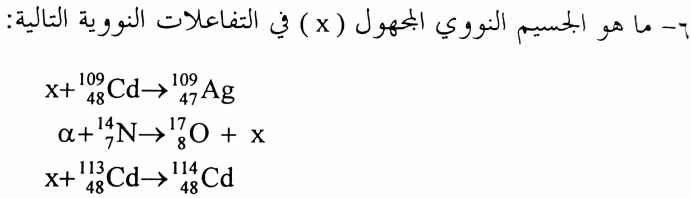 الفيزياء النوويةNuclear Physics
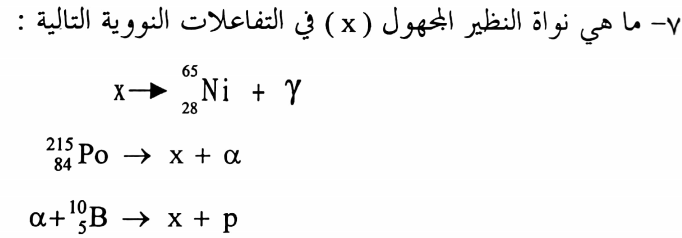 الفيزياء النوويةNuclear Physics
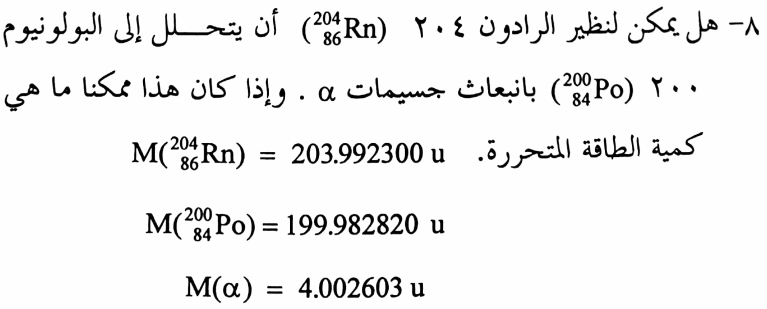 الفيزياء النوويةNuclear Physics
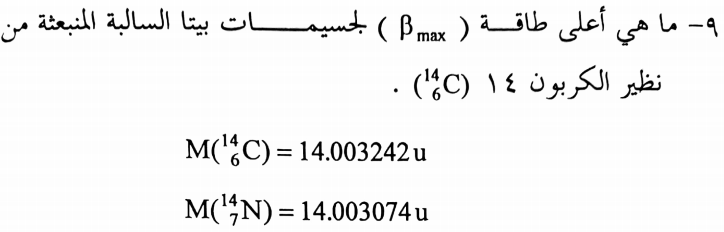 الفيزياء النوويةNuclear Physics
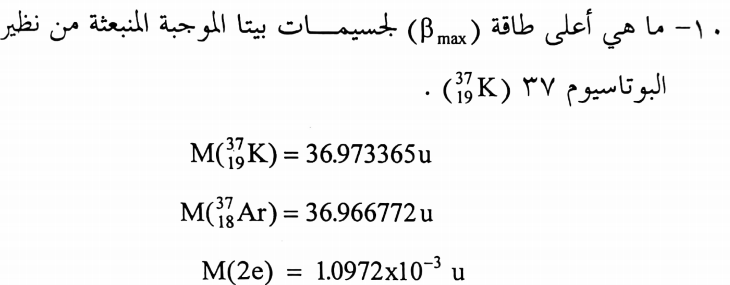 الفيزياء النوويةNuclear Physics
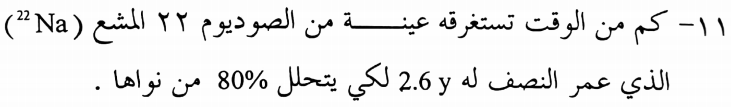 الفيزياء النوويةNuclear Physics
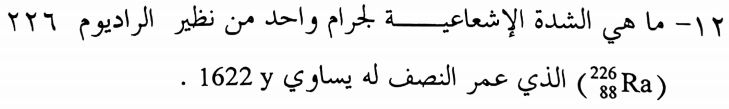 الفيزياء النوويةNuclear Physics
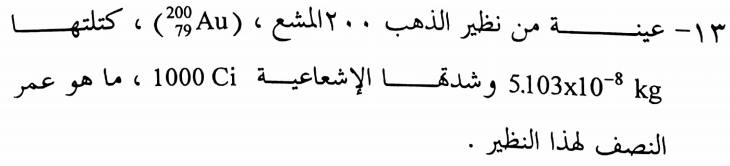